Tradice a zvyky Střední Asie
Franková, Hanušová, Pokorná
Kazachstán
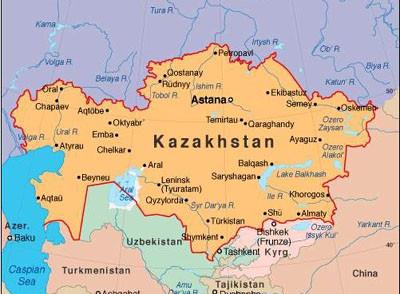 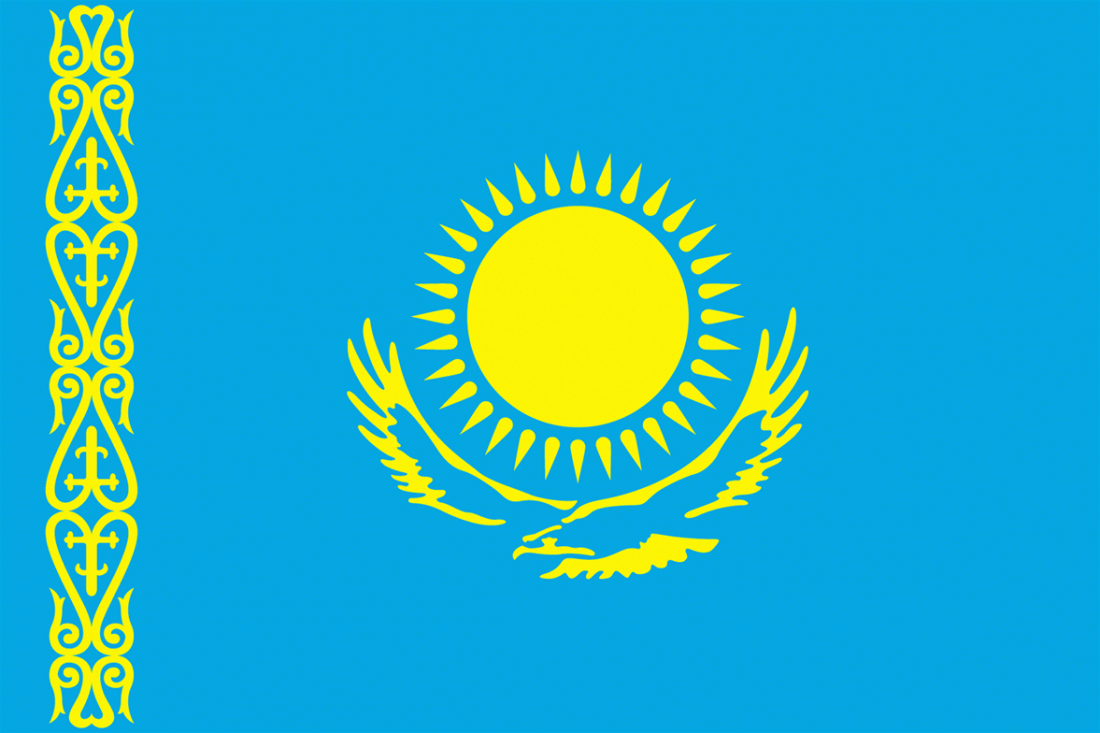 Nauryz (Navruz, Nowruz)
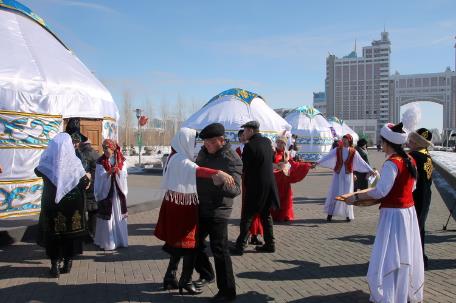 = „zrození jara“, začátek nového roku
21. – 23. března
Slaví se již 5000 let
Festivaly, divadelní vystoupení, trhy, hry a soutěže pro veřejnost, tanec, návštěvy příbuzných a přátel
Kazašské kroje
V Astaně slavnostně ozdobené jurty s prostřenými stoly, kazašské pokrmy
V Tádžikistánu např. přeskakování ohně kvůli fyzické a duševní očistě
Svatba
https://www.youtube.com/watch?v=KherC2zTP-Y
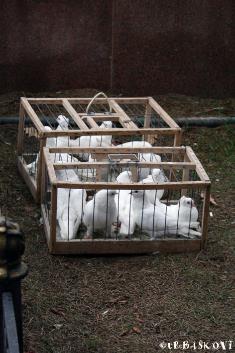 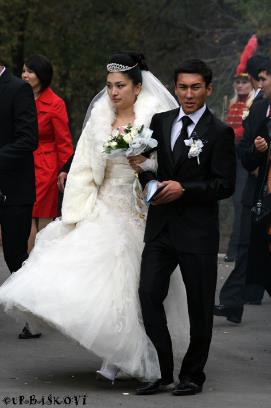 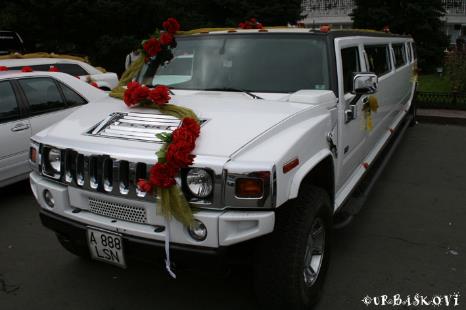 Tradice na koních
Audaryspak
Bajga
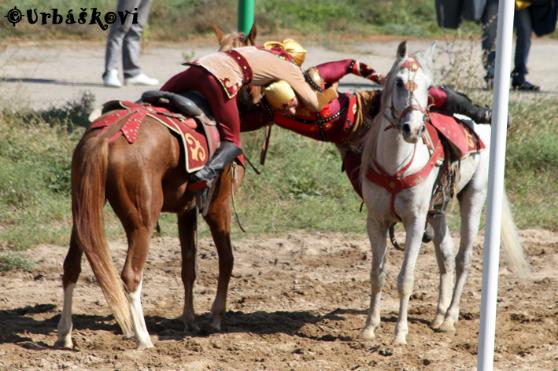 Tradice na koních
Kyz kuu
Kume alu
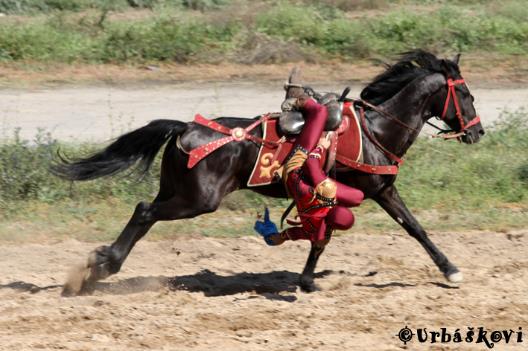 Tradice na koních
Zhamby atu
Kokpar
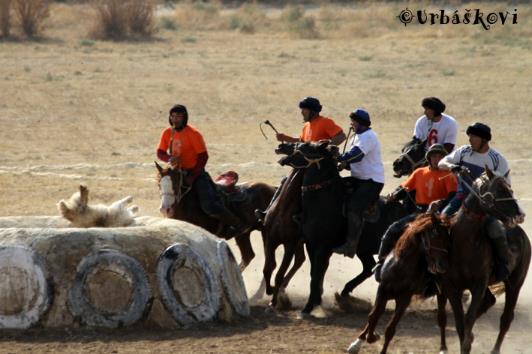 Lov s dravci
Staří Kazaši využívali k lovu ve stepích i dravé ptáky - orly, sokoly, jestřáby atd.
Nyní soutěže
Dravec loví živého zajíce
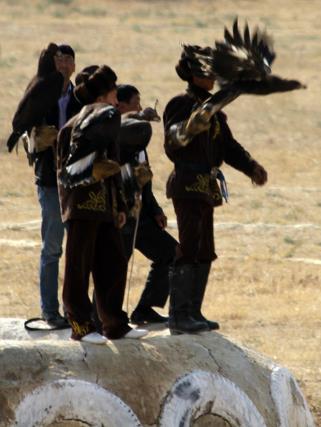 Kazakša kures
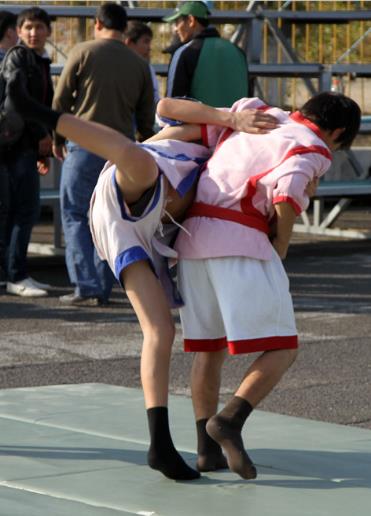 Tradiční bojové umění připomínající judo
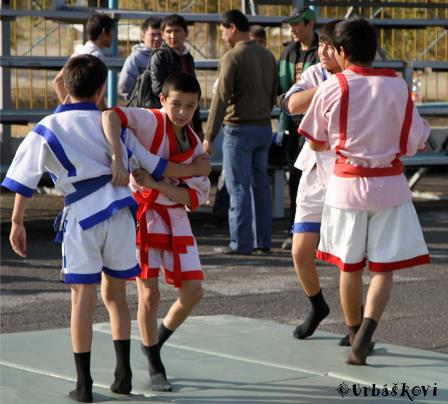 Togyz kumalak
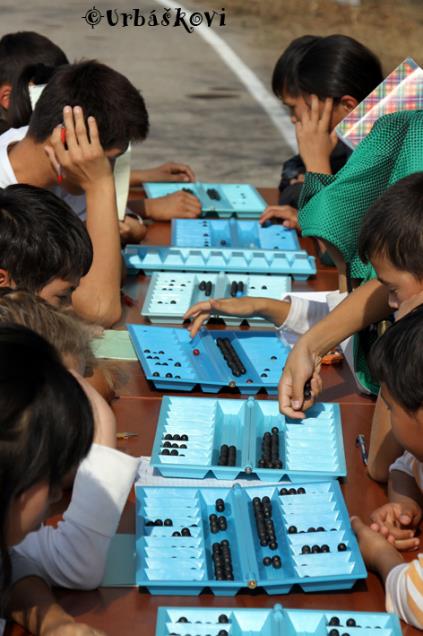 Kazašská národní stolní hra
Kyrgyzstán
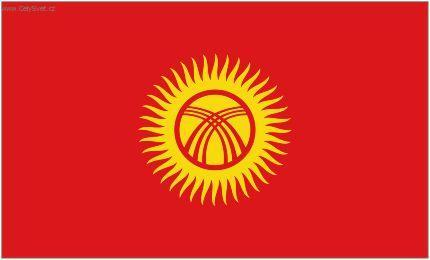 Tradiční únosy nevěst
Muž si dívku vyhlédne třeba na ulici
Unese jí ke svým rodičům
Nejstarší příslušnice ženichovi rodiny přemlouvá dívku k sňatku
Často fyzické násilí
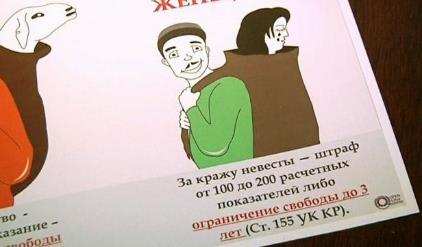 Kyrgyzové tvrdí, že je tento zvyk starodávným rituálem jejich národa
V současnosti muži hrozí za únos dospělé ženy vězení v délce až tří let, za unesení nezletilé dívky je pak sazba dvojnásobná
Rodina dívky obvykle únos ani nehlásí
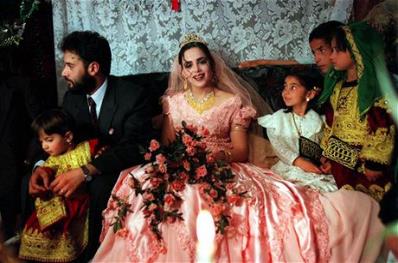 Koňské polo
Tradiční středoasijské hra
Soutěží dvě družstva
Cílem je uchvátit torzo bezhlavého kozla a vhodit ho do soupeřovy branky
Vítězné družstvo daruje torzo kozla nějakému váženému člověku
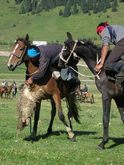 Uzbekistán
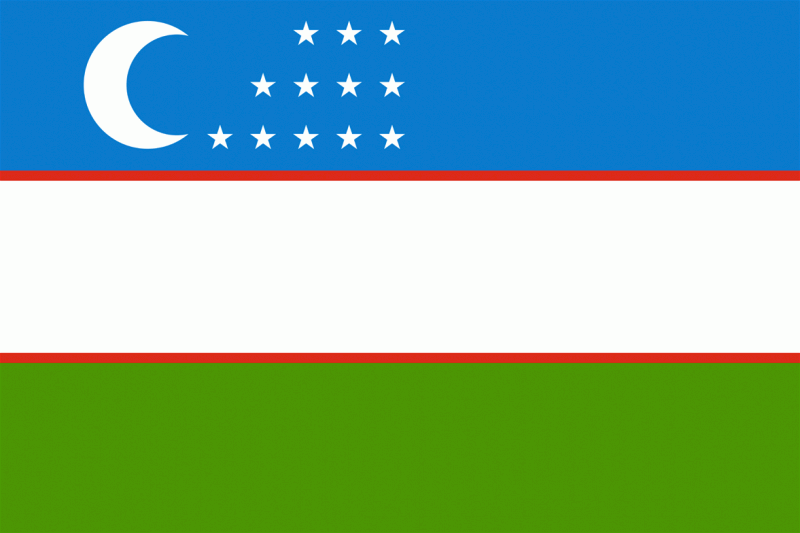 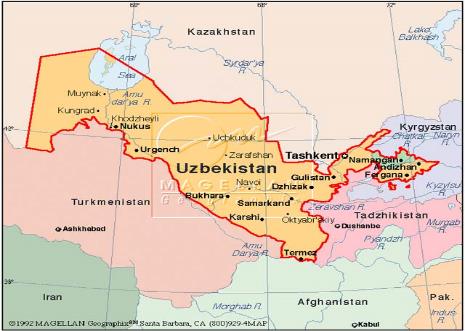 Fergánská nedělní svatba
Zadlužení rodiny na několik let
Hlavní oslava v sobotu
Nedělní ranní plov – chystají muži
Národní sport Ulak
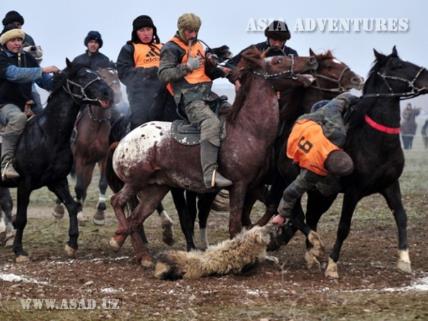 Uzbecké oděvy
Mužské
Chopon
Tubeteyka
Kuylak
Ishton
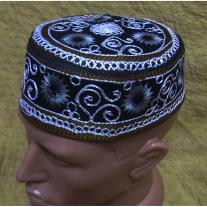 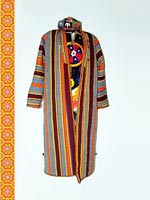 Uzbecké oděvy
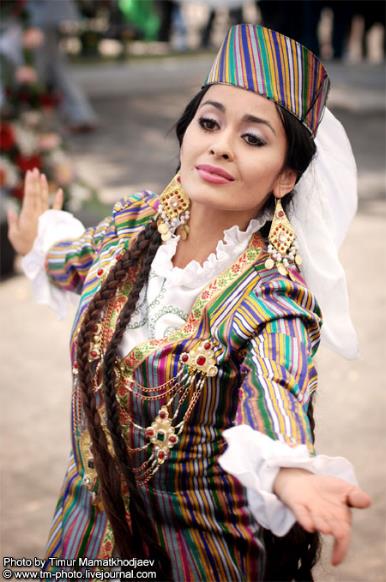 Ženské
Tunika
Široké kalhoty
Pokrývka hlav
Výrazné doplňky
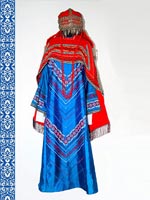 Turkmenistán
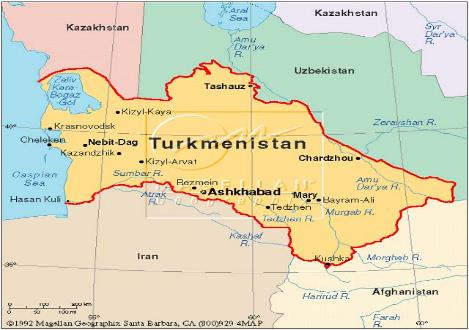 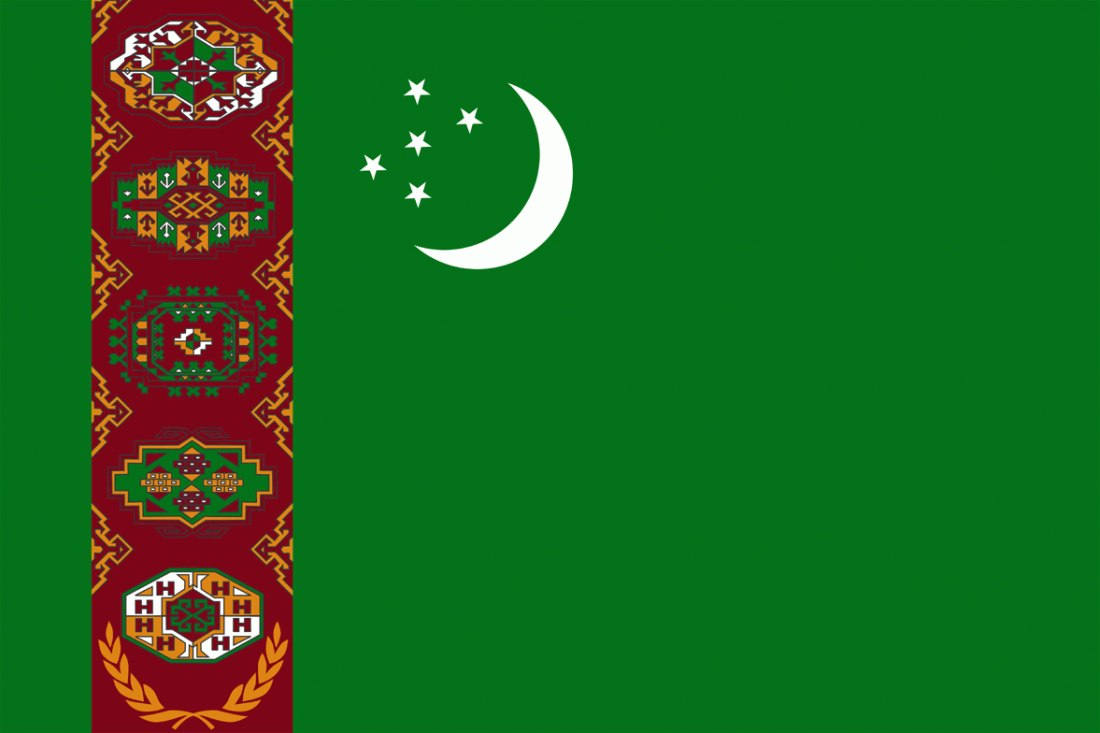 Pohřeb
Porážení skotu
Několikadenní pohřební slavnost
Přísný zákaz připravování jídla v domě zemřelého po dobu tří dnů
Z domu vynesen nohama napřed na tabutě
Účastní se pouze muži
Pestrobarevné koberce
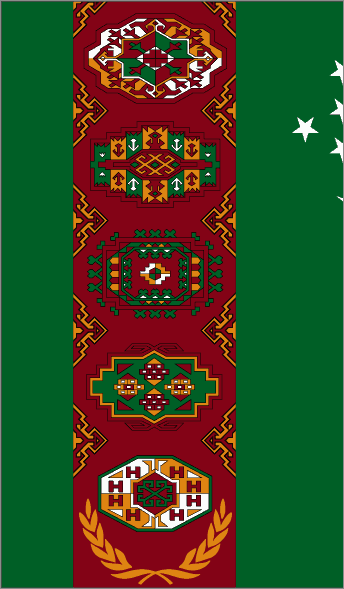 Na státní vlajce pět vzorů koberců 
Složité ornamenty 
Červená barva jako základ
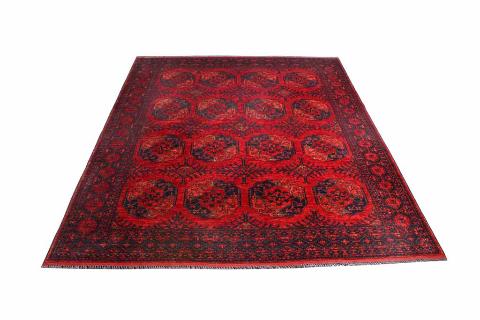 Děkujeme za pozornost